PEMBENTUKAN NEGARA
H. BUDI MULYANA, S.IP., M.SI
KEWARGANEGARAAN
NEGARA
Status /statum:
“menempatkan dlm berdiri,
membuat berdiri,dan menempatkan
Istilah Negara :
Staat	(Belanda/Jerman) 
State 	(Inggris)
Etat	(Perancis)
Berakar dr bhs Latin
Pengertian Negara :
Organisasi yang didalamnya ada rakyat, wilayah yang permanen, 
dan pemerintah yang berdaulat
2
3/26/2014
UNSUR-UNSUR NEGARA
Unsur Negara
3
3/26/2014
PETA WILAYAH KEDAULATAN RI
STATUS  13 DESEMBER 1957 - 17 FEBRUARI 1969
DASAR HUKUM : DEKLARASI  JUANDA 1957, UU NO. 4 PRP 1960
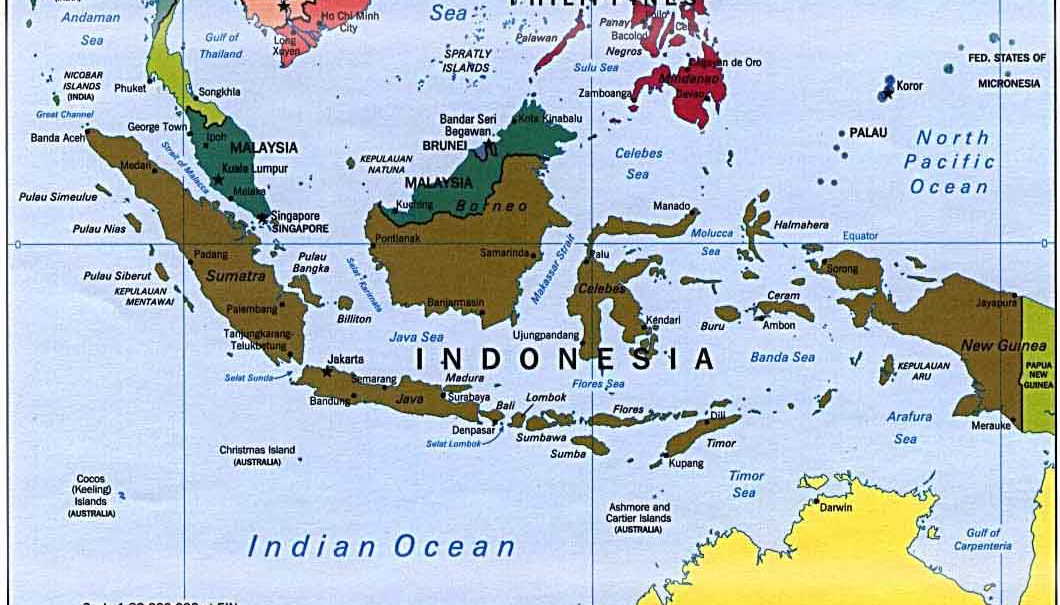 U
Km
0     250     500
12 MIL
DARATAN NUSANTARA
PERAIRAN NUSANTARA
LAUTAN TERITORIAL
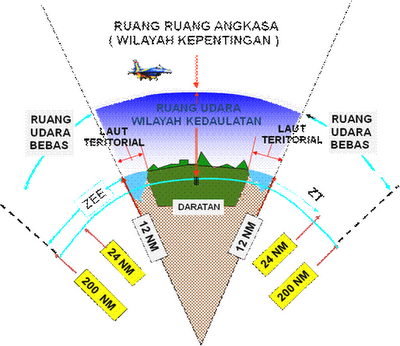 Hakikat negara
Hakikat Negara
( AUSTIN RANNEY
7
3/26/2014
Sifat negara
SIFAT-SIFAT NEGARA (Miriam Budiardjo, 1977)
Sifat-Sifat 
Negara
(1) SIFAT MEMAKSA
(3) MENCAKUP  SEMUA
Negara mempunyai kekuasaan utk memakai kekerasan, agar peraturan perundang-undangan ditaati utk mencip-takan ketertiban umum.
Semua peraturan perunda-ngan negara berlaku untuk semua orang tanpa kecuali.
(2) SIFAT MONOPOLI
Negara mempunyai monopoli dlm menetapkan tujuan bersama dari masy atau utk mencapai cita-cita negara. Negara dpt menyatakan larangan thdp suatu aliran kepercayaan ttt, aliran politik ttt, yg dianggap mengganggu stabilitas nasional
Asal mula terjadinya negara
ASAL MULA TERJADINYA NEGARA
11
BAB.1 HAKIKAT BANGSA DAN UNSUR-UNSUR TERBENTUKNYA NEGARA
3/26/2014
ASAL MULA TERJADINYA NEGARA
Kehidupan mns diawali dr sebuah keluarga,
Kemudian berkembang luas mjd kelompok2 
Masy.hkm tertentu.
(primus interpares:org pertama diantara yg
sederajat)
Kepala suku sbg primus interpares kemudian
mjd seorang raja dg cakupan wil.yg luas
Pd awalnya neg.nas.diperintah raja yg absolut &
tersentralisasi
Rakyat yg semakin memiliki kesadaran 
Kebangsaan kemudian tdk ingin diperintah oleh 
raja yg absolut. “kedaulatan rakyat”
12
BAB.1 HAKIKAT BANGSA DAN UNSUR-UNSUR TERBENTUKNYA NEGARA
3/26/2014
ASAL MULA TERJADINYA NEGARA
Menurut Teori ini,
 Negara ada karena 
 Kehendak Tuhan

Teori ini didasarkan
 Pd kepercayaan bahwa
 Segala sesuatu terjadi
 Karena kehendak
 Tuhan
Nampak pada UUD,
“By the Grace of God”
(Atas Rahmat Tuhan)
Tokoh :
Agustinus
Julius Stahl
Haller
Kranenburg
Thomas Aquinas
13
BAB.1 HAKIKAT BANGSA DAN UNSUR-UNSUR TERBENTUKNYA NEGARA
3/26/2014
ASAL MULA TERJADINYA NEGARA
John Locke:
Tahap I Pactum Unio
nes (perjanjian yg di
adakan u/ membtk 
neg).Tahap II Pactum
Subjectiones (perjan-
jian dg penguasa.
“Monarchi Konstitu-
sional”
Negara terjadi karena 
 adanya Perjanjian Masy.
Thomas Hobbes 
 menghendaki 
 “Monarchi Absolut”

J.J.Rousseau menghen-
 daki bhw raja hanyalah
 mandataris rakyat & krn
 itu dpt diganti
Tokoh:
Thomas Hobbes
John Locke
J.J Rousseau
Montesquieu
14
BAB.1 HAKIKAT BANGSA DAN UNSUR-UNSUR TERBENTUKNYA NEGARA
3/26/2014
ASAL MULA TERJADINYA NEGARA
L.Duguit : seseorang 
 karena kelebihannya atau
 keistimewaannya baik
 fisik,kecerdasan,ekonomi
 maupun agama dpt me-
 maksakan kehendaknya
 kpd orang lain
Karl Marx : Negara
 dibentuk untuk
 mengabdi dan me-
 lindungi kepentinga
 kelas yg berkuasa,
 yaitu kaum kapitalis
Negara terbentuk atas
dasar kekuasaan, dan
kekuasaan adl ciptaan
mereka yg kuat & ber
kuasa
Tokoh :
Horald J.Laski
Leon Duguit
Karl Marx
Oppenheirmer
15
BAB.1 HAKIKAT BANGSA DAN UNSUR-UNSUR TERBENTUKNYA NEGARA
3/26/2014
ASAL MULA TERJADINYA NEGARA
Kedaulatan Negara
Kekuasaan tertinggi ada
pd negara,bukan pd seke-
lompok orang yg 
menguasai keh. Neg, &
neg.lah yg mencipt.hkm
untuk mengatur kep.rakyt.
b. Kedaulatan Hukum
Hukum memegang
peranan dlm neg.,hkm
lebih tinggi dr neg.
Tokoh :
Vonthering
Paul Laband
G.Jellinek
1. Krabbe
16
BAB.1 HAKIKAT BANGSA DAN UNSUR-UNSUR TERBENTUKNYA NEGARA
3/26/2014
ASAL MULA TERJADINYA NEGARA
Hukum alam bukan buatan negara, 
    melainkan kekuasaan alam yg berlaku
    setiap waktu dan tempat, serta bersifat
    universal dan tidak berubah
  Plato : terjadinya negara secara evolusi
  Aristoteles : Zoon Politicon
    Keluarga  Masy  Negara
Tokoh :
Plato
Aristoteles
Agustinus
17
BAB.1 HAKIKAT BANGSA DAN UNSUR-UNSUR TERBENTUKNYA NEGARA
3/26/2014
ASAL MULA TERJADINYA NEGARA
Hal ini terjadi ketika suatu wil.yg tdk bertuan & belum dikuasai
kemudian diduduki & dikuasai oleh suku/kelompok
Hal ini terjadi ketika neg2 kecil yg mendiami suatu wil.meng-
adakan perjanjian utk saling melebur mjd neg.baru
Hal ini terjadi ketika suatu wil.diserahkan kpd neg.lain-perjanj.
Pd mulanya suatu wil.terbentuk akibat naiknya lumpur sungai
Atau timbul dr dasar laut(delta).Kemudian dihuni oleh sekelompok org shg akhirnya membentuk neg.
Suatu neg.berdiri disuatu wil.yg dikuasai oleh bangsa lain tanpa reaksi berarti
Mengadakan perjuangan shg berhasil merebut kembali wil.nya
Suatu neg.baru muncul di atas wil.suatu neg.yg pecah karena suatu hal dan kemudian lenyap
18
BAB.1 HAKIKAT BANGSA DAN UNSUR-UNSUR TERBENTUKNYA NEGARA
3/26/2014
selesai